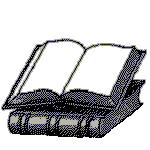 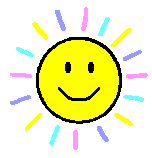 ТЕХНОЛОГИЧЕСКАЯ КАРТА УРОКА
КУЗНЕЦОВА Е.С.
УЧИТЕЛЬ БИОЛОГИИ
ТСШ №116
План учебного занятия (технологическая карта учебного занятия) - документ, разрабатываемый преподавателем на каждое учебное занятие для обеспечения эффективной реализации содержания образования, целей обучения, воспитания и развития обучаемых, формирования у них прочных знаний, умений и навыков.
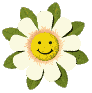 Технологическая  карта урока:
она имеет статус документа;
в ней записан весь процесс;
указаны операции, их составные части;
названы материалы;
перечислено оборудование;
указаны инструменты;
обозначены технологические режимы;
рассчитано время;
определён квалификационный статус исполнителей.
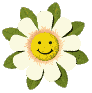 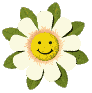 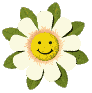 Технологическая карта урока
ТЕХНОЛОГИЧЕСКАЯ  КАРТА
Название предмета ______________________________ Класс _______ Урок № ____ Дата ______
  Тема ___________________________________________________________________________
Цели: образовательные — __________________________________________________________________________
развивающие — __________________________________________________________________________
воспитательные — __________________________________________________________________________
Место урока в системе уроков данного раздела: — __________________________________________________________________________
Тип урока: ____________________________________________________________________________
Основные термины и понятия: ___________________________________________________________________________
Межпредметные связи: ___________________________________________________________________________
Наглядность: __________________________________________________________________________
Оборудование: ________________________________________________________________________
Формы работы: ________________________________________________________________________
Девиз урока: __________________________________________________________________________
Ход урока
Этап урока Методы, приемы Содержание
I. Организационный
II. Всесторонняя проверка степени усвоения содержания учебного материала
III. Подготовка учащихся к активному и осознанному усвоению учебного
материала
IV. Постановка познавательной задачи
V. Усвоение новых знаний и способов действий
VI. Первичная проверка понимания и коррекция усвоения учащимися ново-
го материала
VII. Физкультминутка
VIII. Закрепление знаний и способов действий, самопроверка знаний
IX. Обобщение и систематизация знаний
Х. Рефлексия
XI. Подведение итогов
XII. Домашнее задание
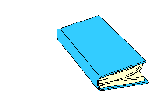 Конструирование технологической карты урока
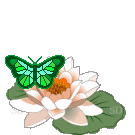 Поурочный план занятия необходим каждому педагогу, независимо от его стажа, эрудиции и уровня педагогического мастерства. Составляется он на основе содержания рабочей программы учебной дисциплины. Преподаватель на основе мыслительного эксперимента осуществляет прогнозирование будущего занятия, его мысленное проигрывание, разрабатывает своеобразный сценарий своих действий и действий обучаемых в их единстве.
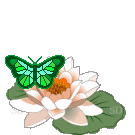 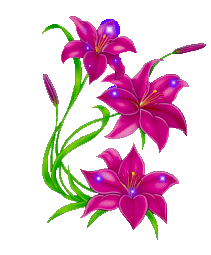 І. Блок целеполагания
Тема урока.2. Цель урока
3. Планируемый результат:ЗНАНИЯУМЕНИЯНАВЫКИ
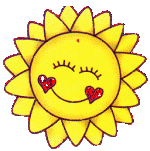 ІІ. Инструментальный блок
Задачи урока2. Тип урока. 
3.Учебно-методический комплекс
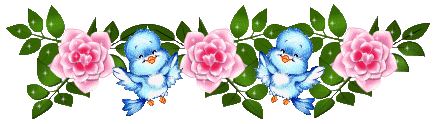 ІІІ. Организационно-деятельностный блок
1.План урока
2.Диагностика результатов урока
3.Домашнее задание
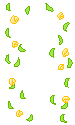 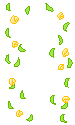 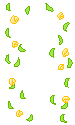 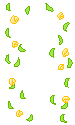 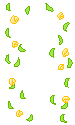 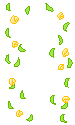 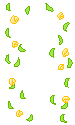 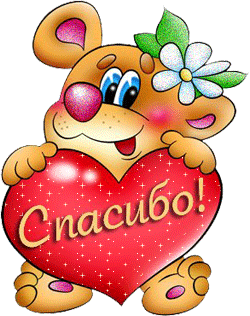